TOÁN 4
Tập 2
Tuần 20
Bài 57: Phân số bằng nhau Tiết 1
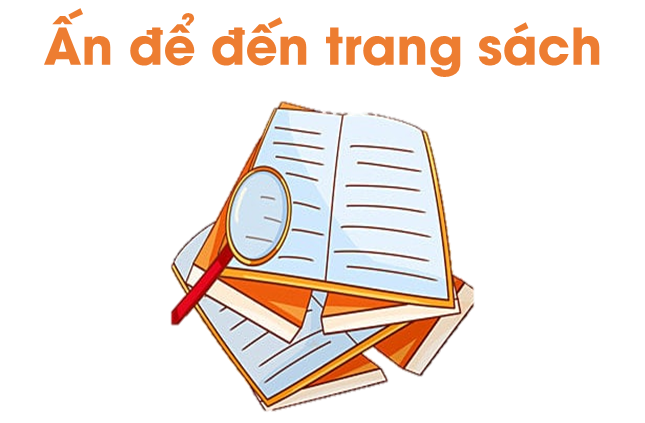 Chia lớp thành 3 nhóm. Mỗi nhóm được phát 3 băng giấy bằng nhau và tô màu theo yêu cầu.
Nhóm 1 chia băng giấy làm 2 phần bằng nhau.
Nhóm 2 chia băng giấy làm 4 phần bằng nhau.
Nhóm 3 chia băng giấy làm 8 phần bằng nhau.
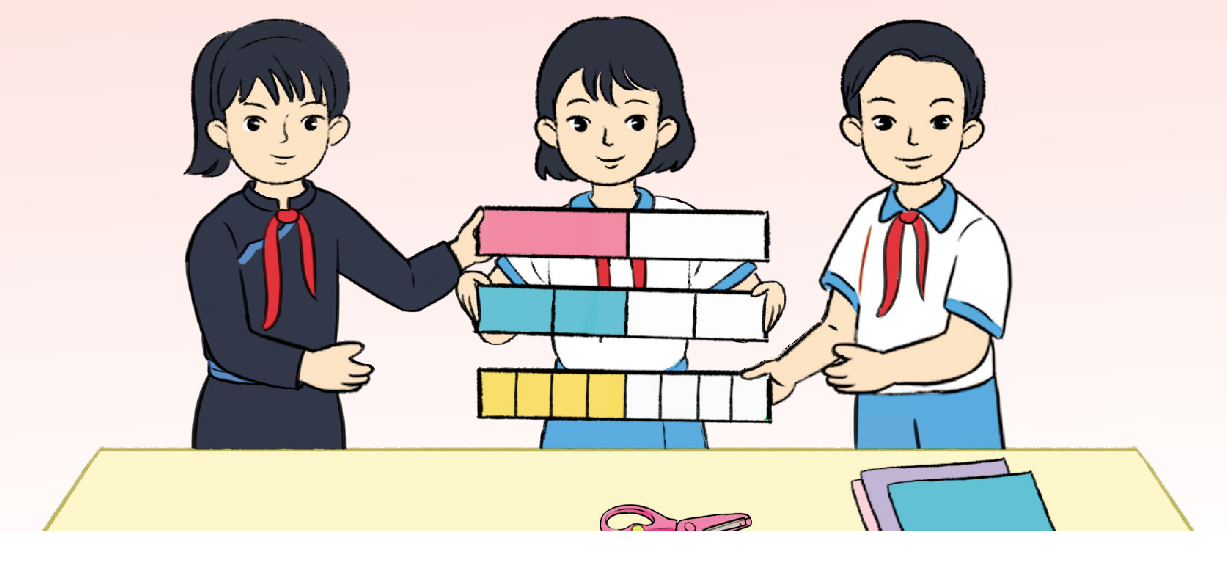 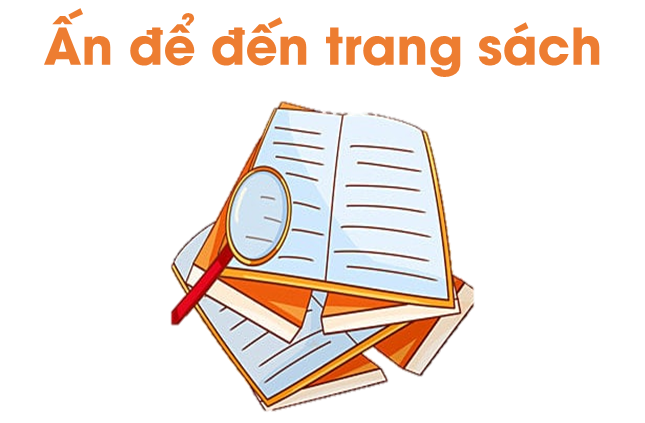 2
4
1
2
4
8
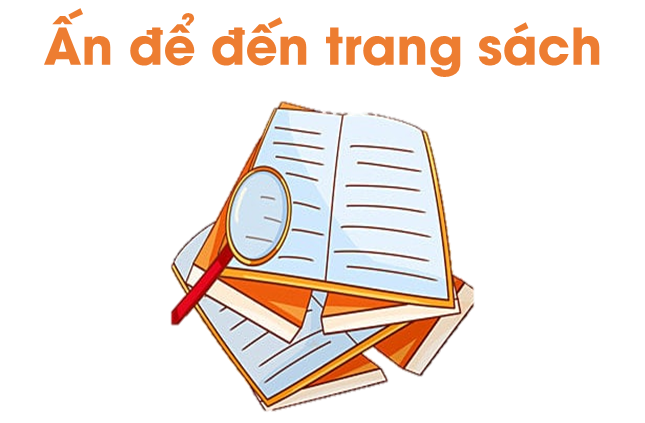 HOẠT ĐỘNG CẶP ĐÔI
a) Quan sát hình vẽ, nêu các cặp phân số bằng nhau:
01
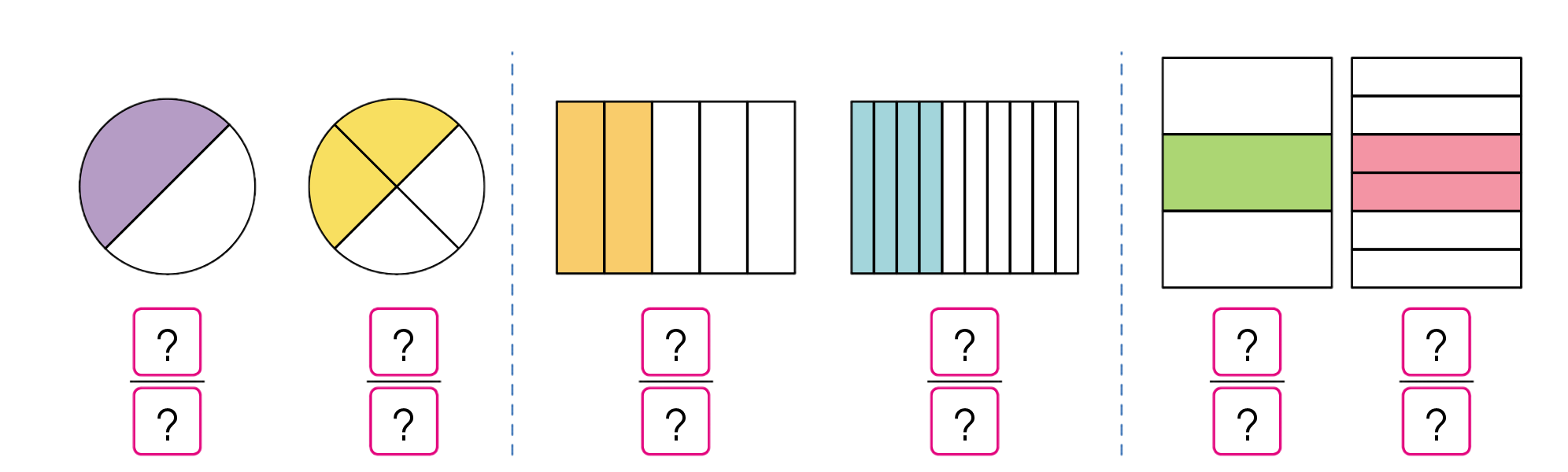 2
1
2
4
1
2
2
4
5
3
10
6
HOẠT ĐỘNG CẶP ĐÔI
b) Chỉ ra phần cần tô màu để có cặp phân số bằng nhau:
01
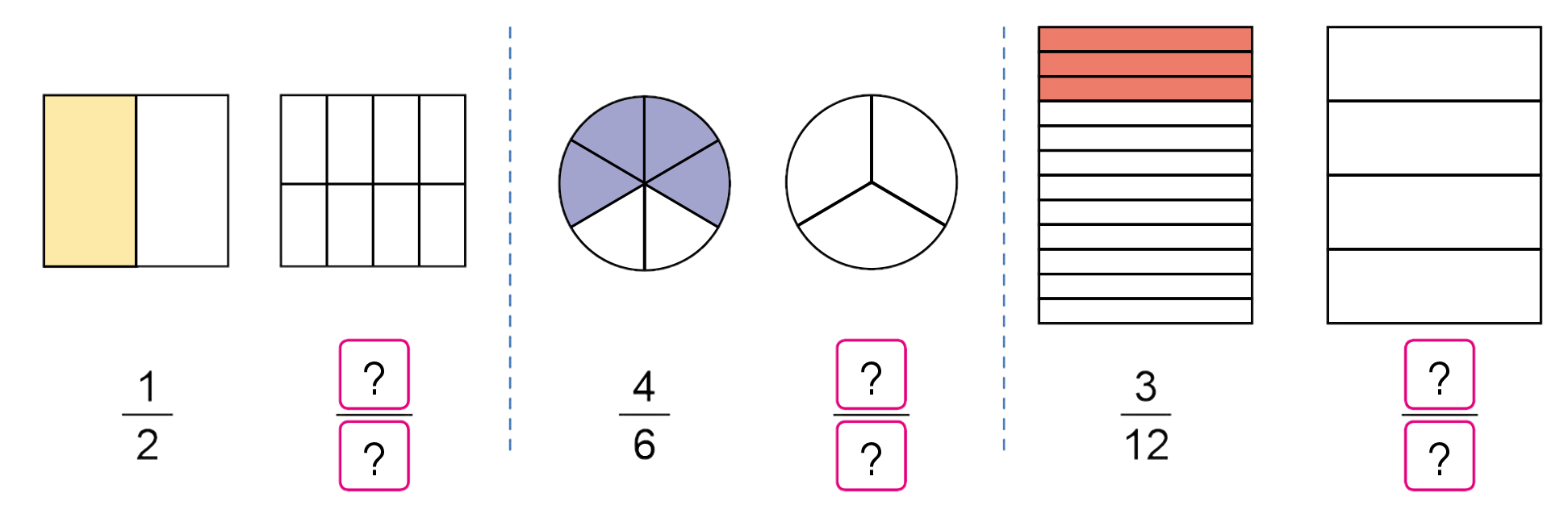 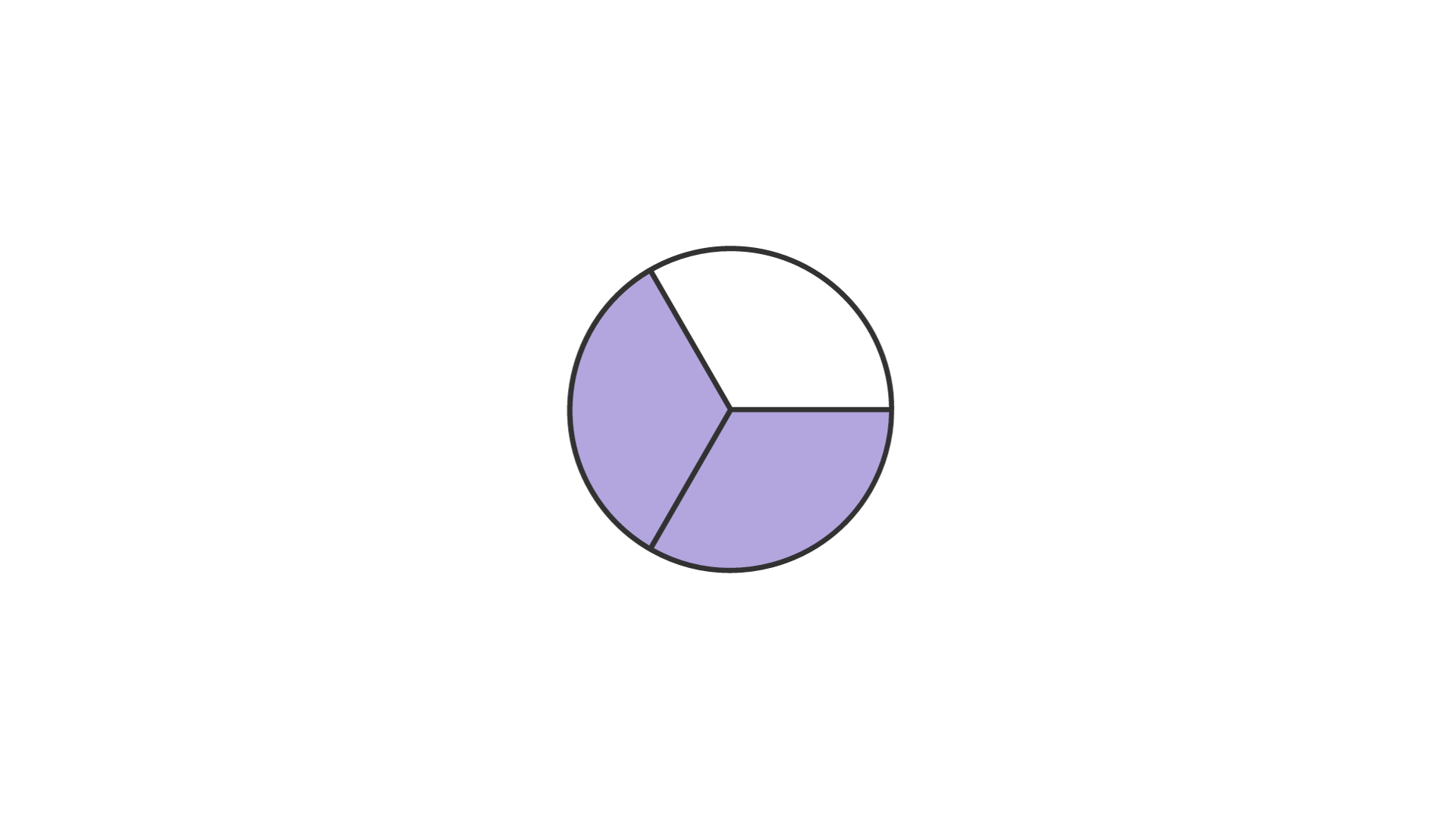 4
2
1
8
3
2
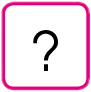 Quan sát hình vẽ, nêu số thích hợp trong ô
02
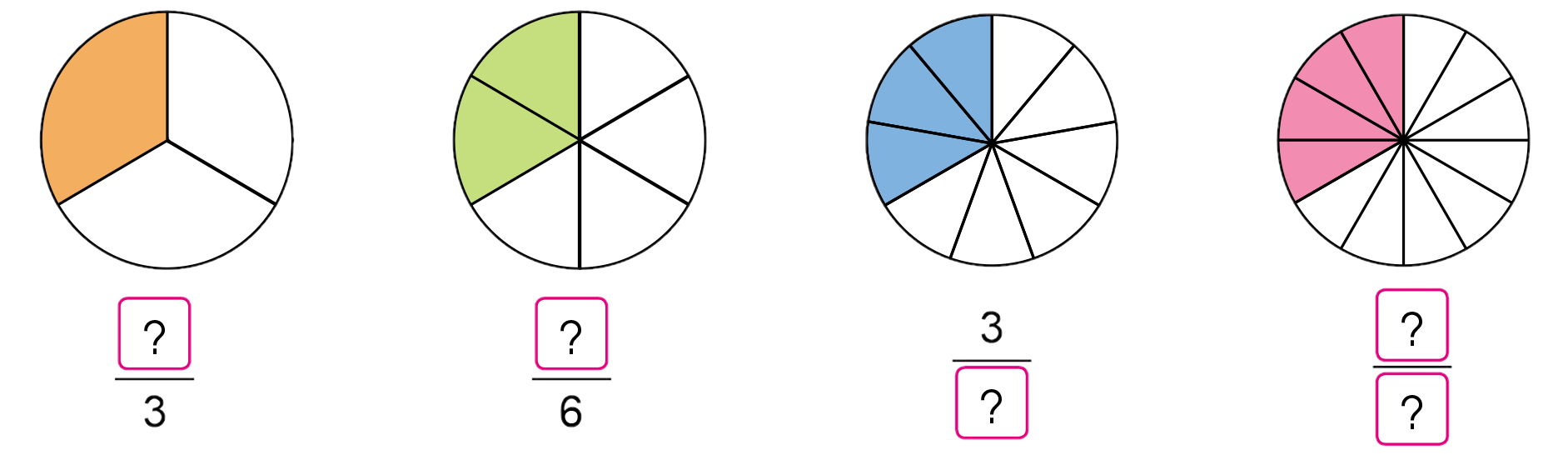 4
2
1
12
9
Qua bài học hôm nay, em học được những kiến thức gì?
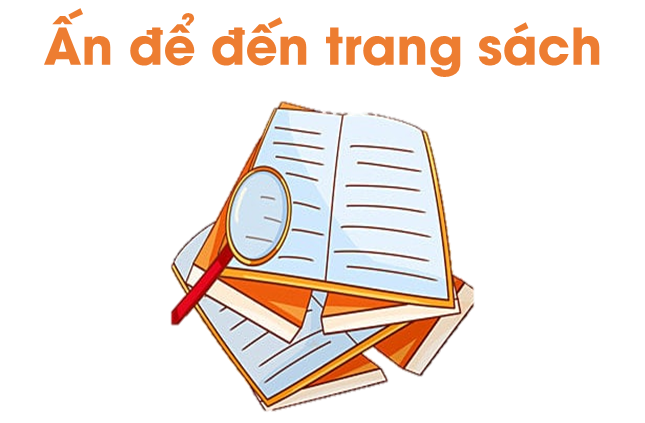 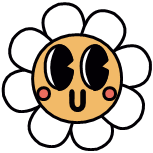 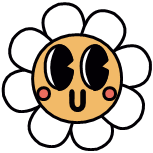 Hoàn thành bài tập trong VBT
Ôn tập kiến thức đã học
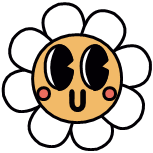 Đọc và chuẩn bị trước Bài 57: Phân số
bằng nhau – Tiết 2
Để kết nối cộng đồng giáo viên và nhận thêm nhiều tài liệu giảng dạy, 
mời quý thầy cô tham gia Group Facebook
theo đường link:
Hoc10 – Đồng hành cùng giáo viên tiểu học
Hoặc truy cập qua QR code
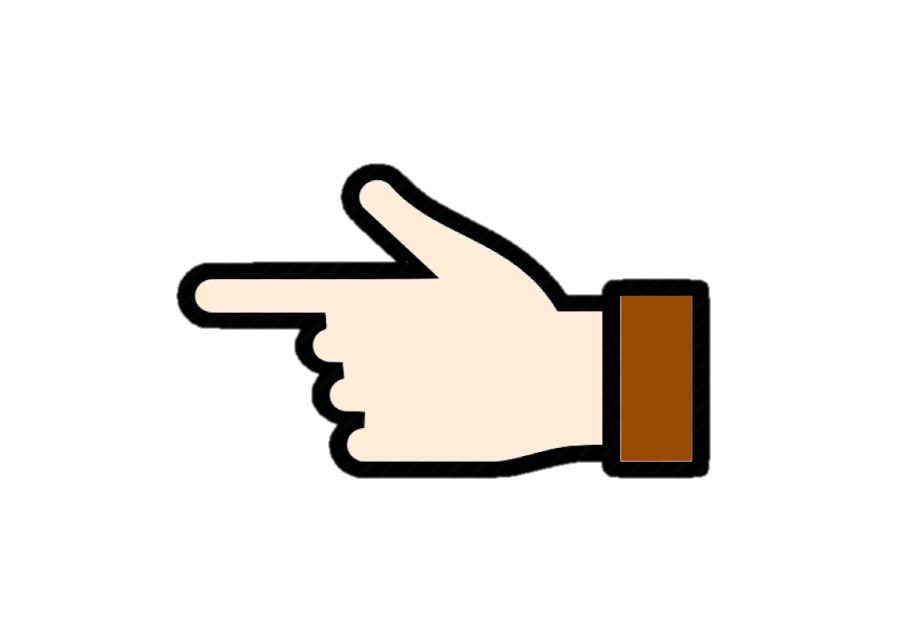 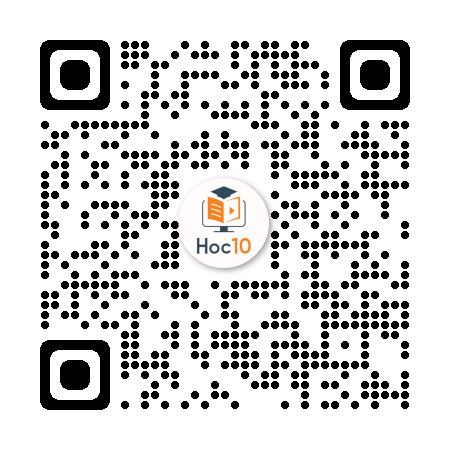